Allgemeinbildung(ABU)
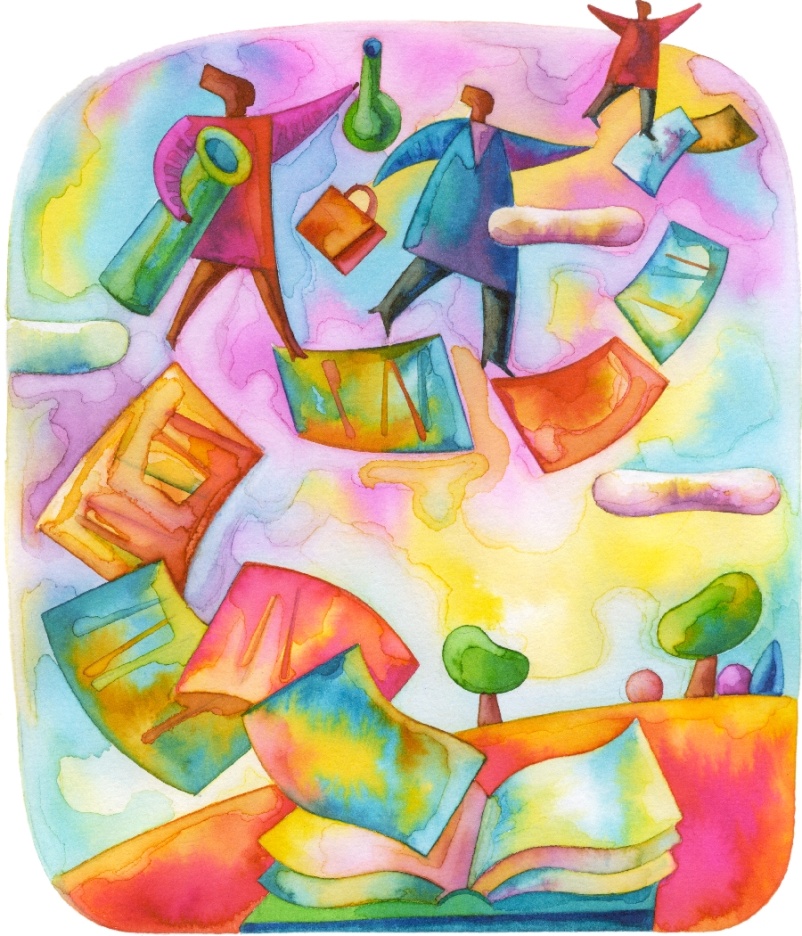 Voraussetzungen schaffen, damit junge Leute den Übertritt in die Erwachsenen-welt schaffen.
Lehrpläne
Teilbereiche
Themen
Wohnen und Zusammenleben
Schweiz in Europa und der Welt
Arbeit und Zukunft 
Globale Herausforderungen
(Kunst und Kultur)
Berufliche Grundbildung
Geld und Kauf
Risiko und Sicherheit
Demokratie und Mitgestaltung
Markt und Konsum
Zeugnis
Qualifikationsverfahren